ДАЛЕЕ
СИМВОЛЫ РОССИИ
НАРОДНЫЕ ПРОМЫСЛЫ
МАТРЕШКИ
НАРОДЫ РОССИИ
МОЯ МАЛАЯ РОДИНА-
НАРО-ФОМИНСК
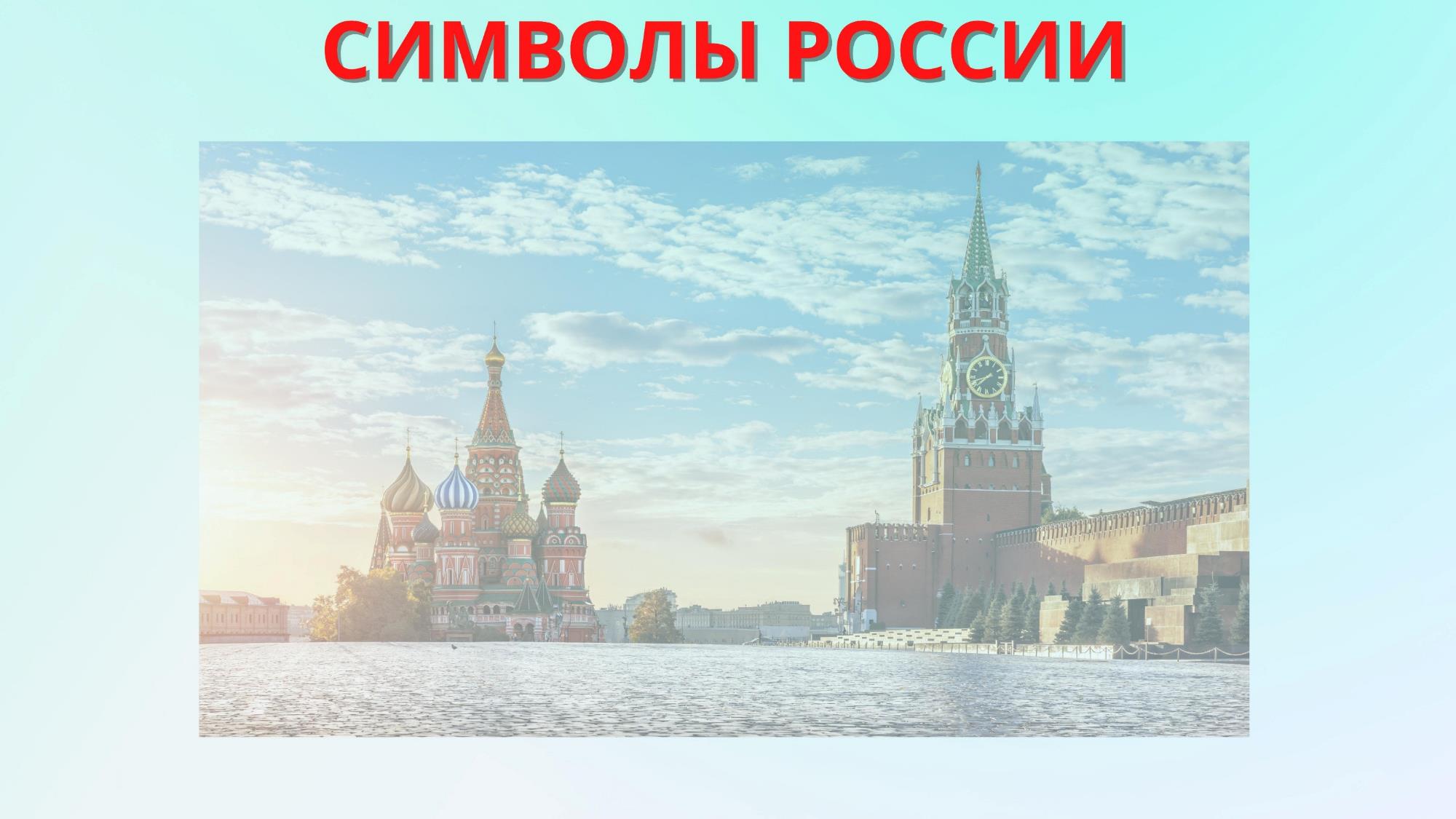 МЕНЮ
ДАЛЕЕ
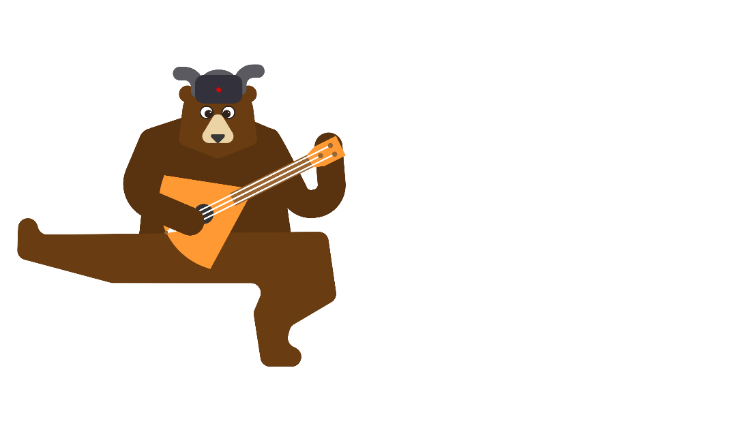 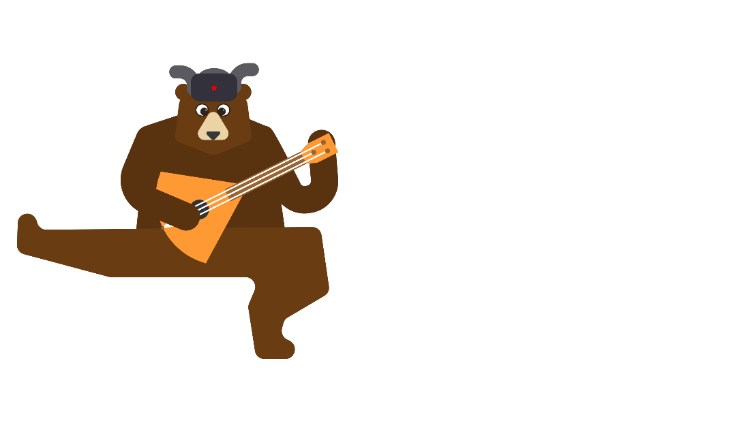 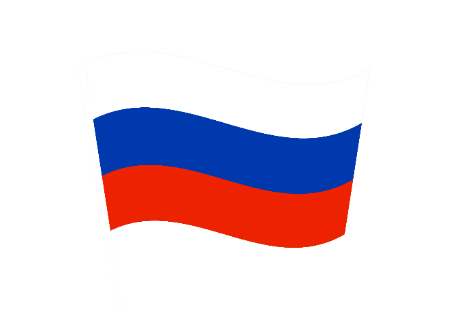 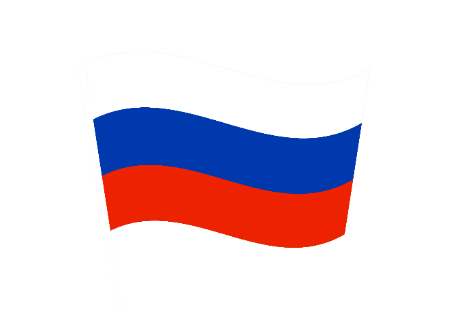 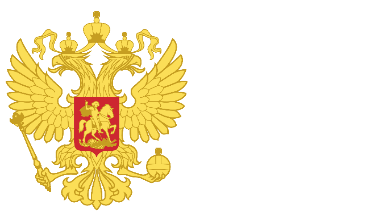 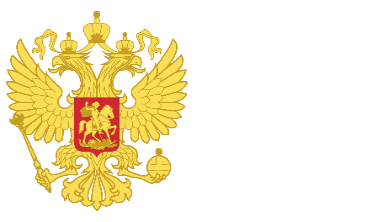 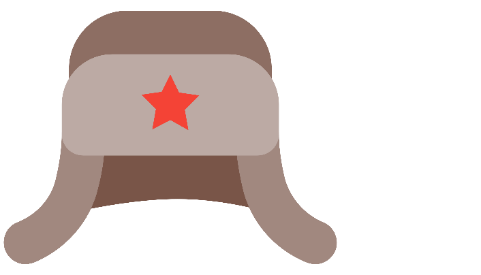 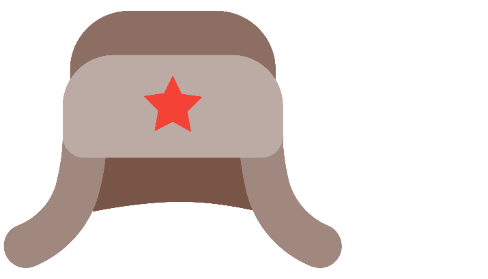 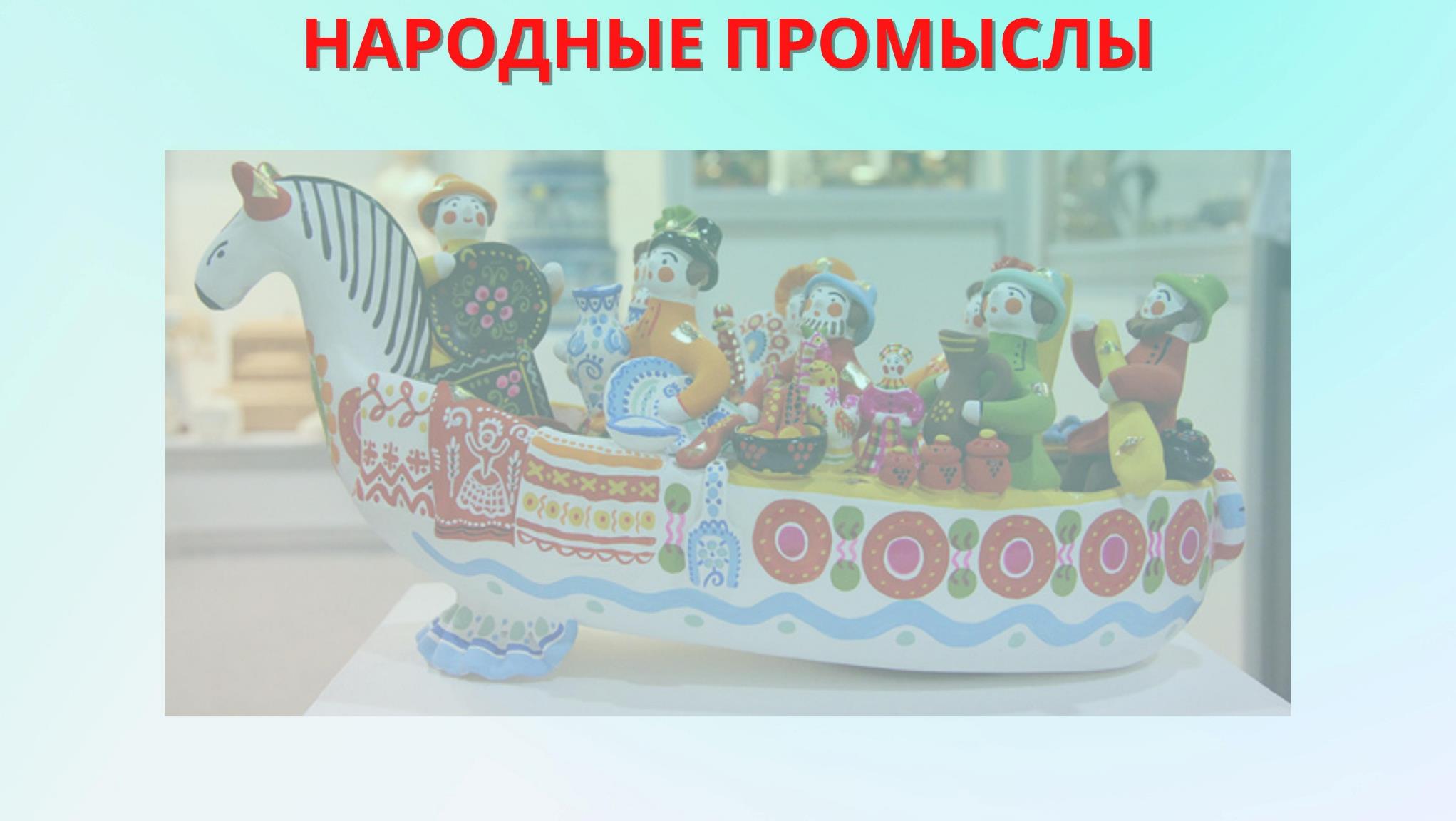 ДАЛЕЕ
МЕНЮ
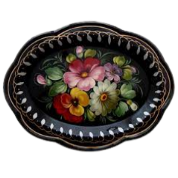 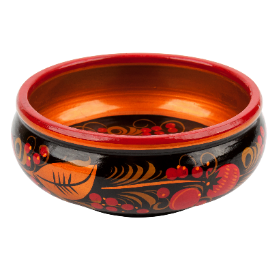 ГОРОДЕЦ
ХОХЛОМА
ГЖЕЛЬ
ДЫМКОВО
ФИЛИМОНОВО
ЖОСТОВО
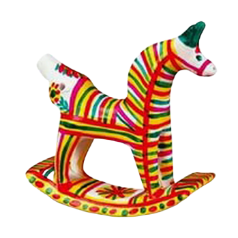 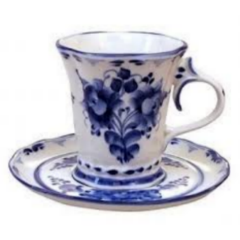 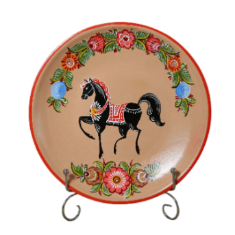 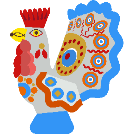 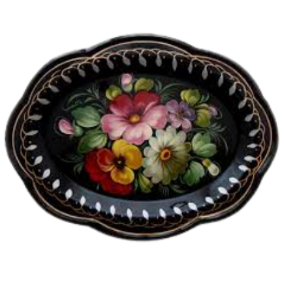 ГОРОДЕЦ
ХОХЛОМА
ГЖЕЛЬ
ДЫМКОВО
ФИЛИМОНОВО
ЖОСТОВО
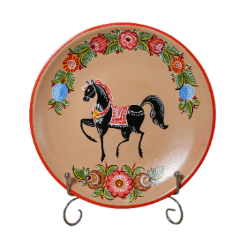 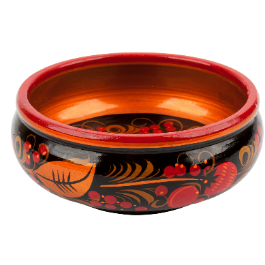 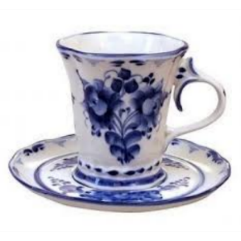 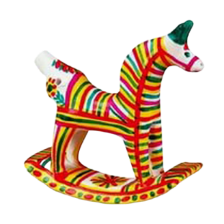 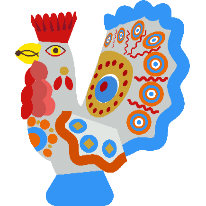 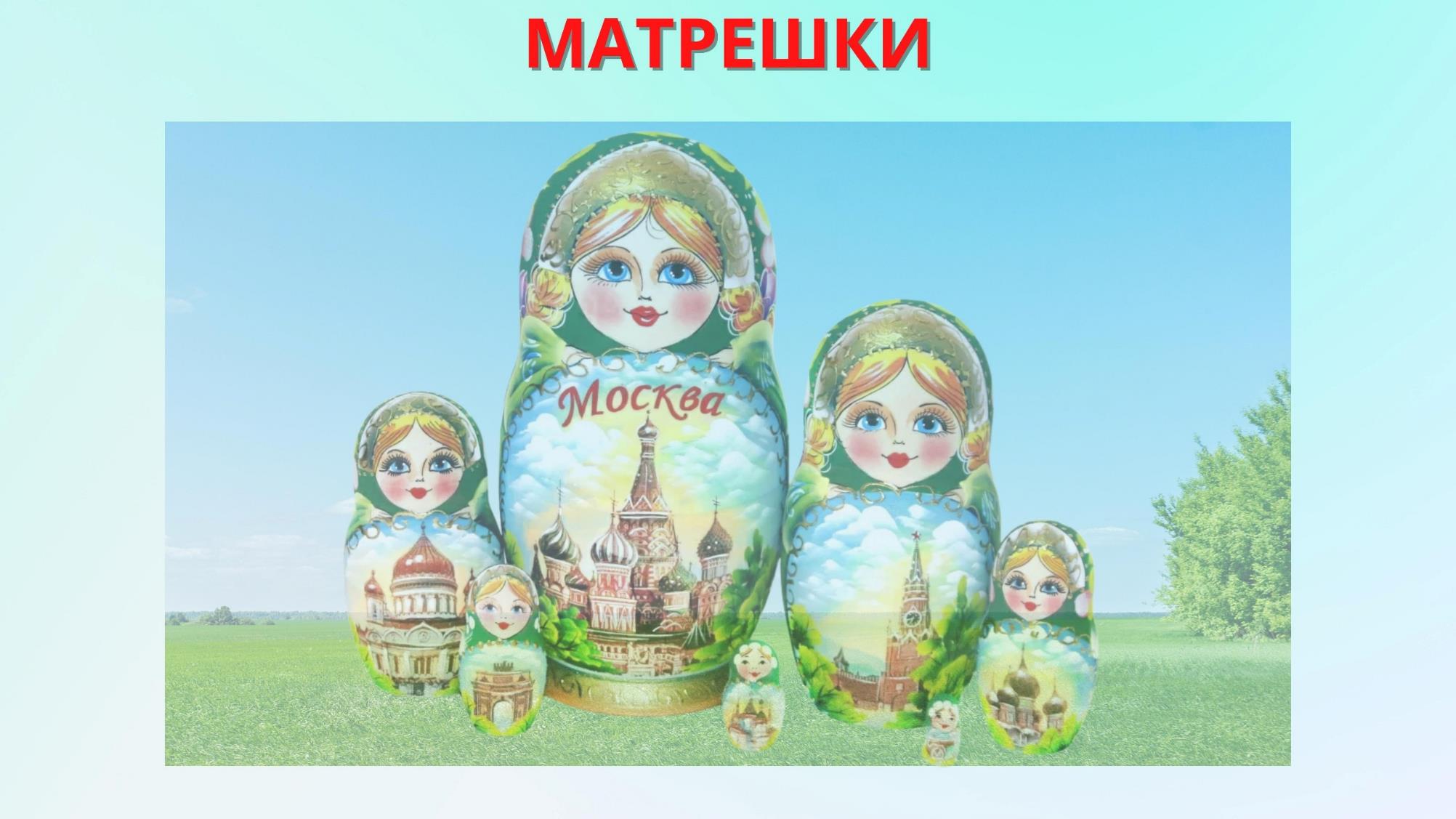 МЕНЮ
ДАЛЕЕ
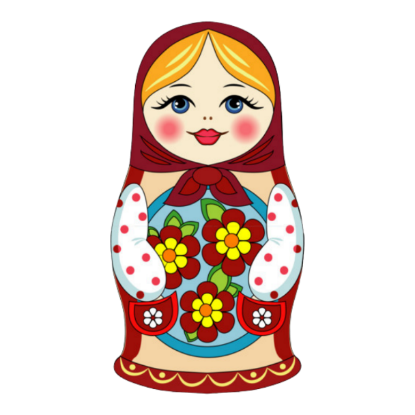 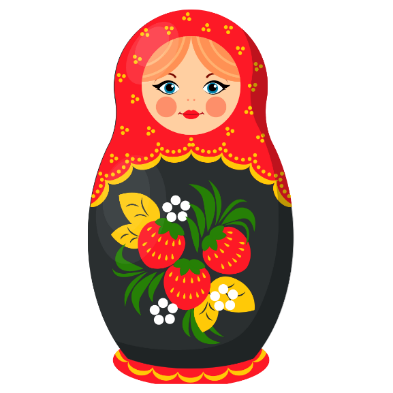 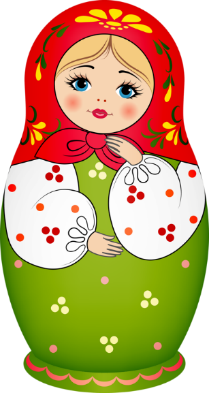 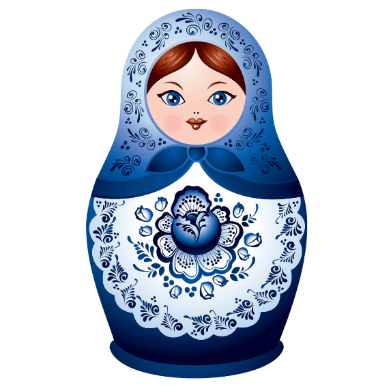 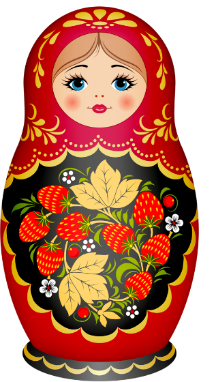 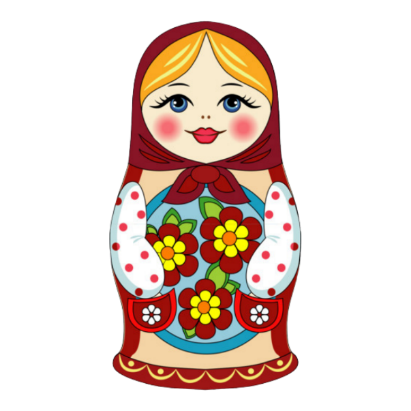 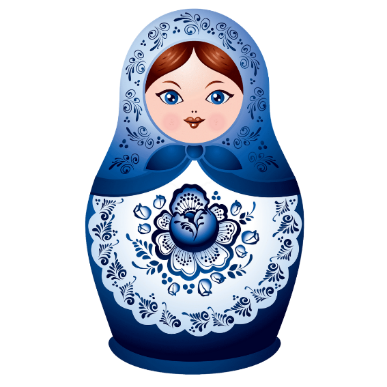 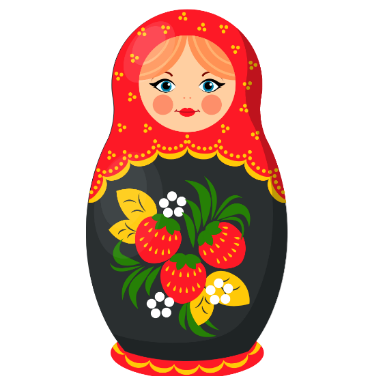 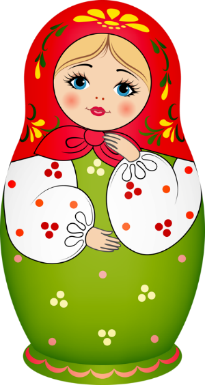 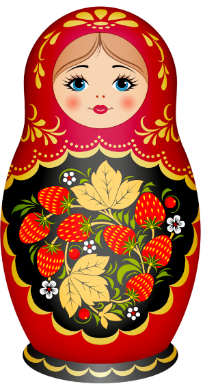 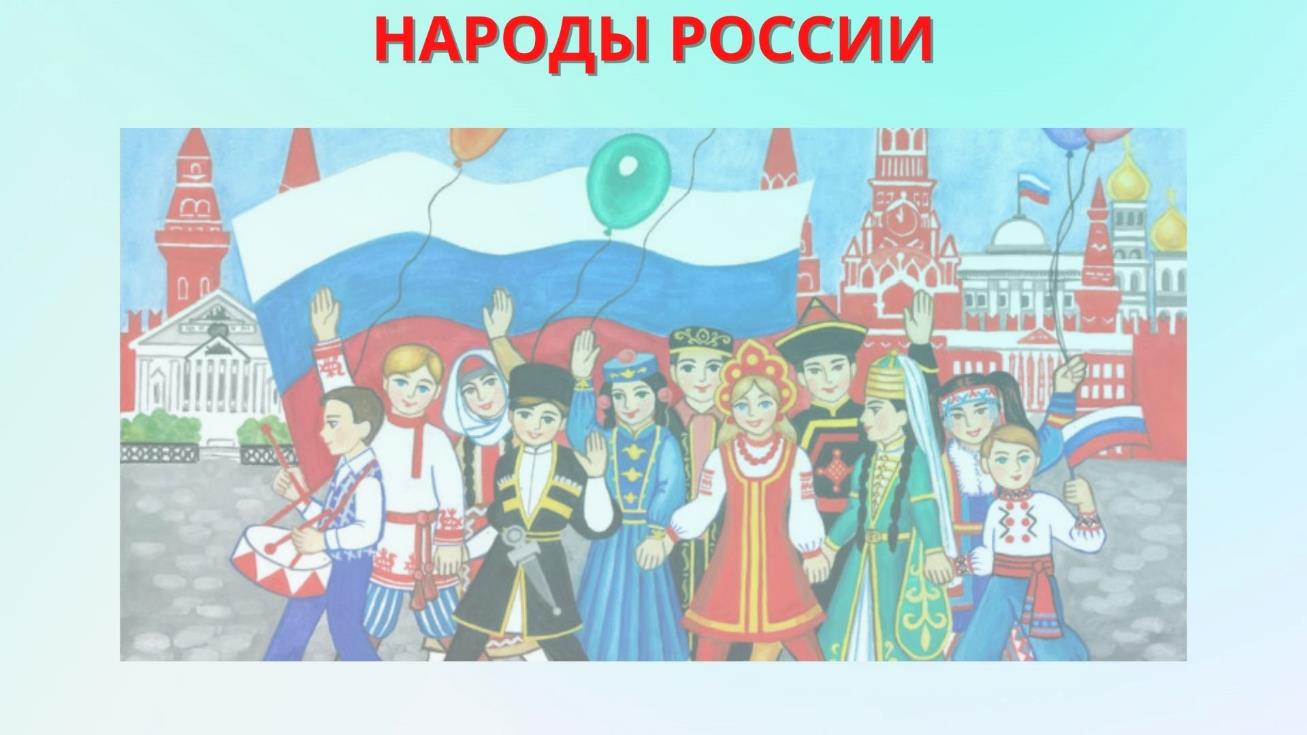 ДАЛЕЕ
МЕНЮ
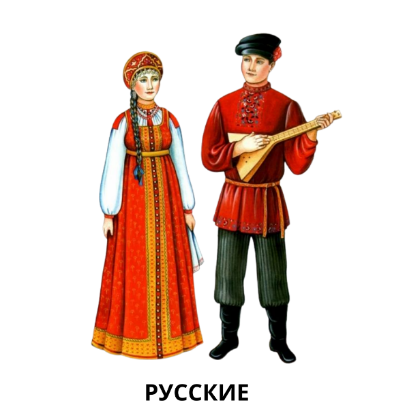 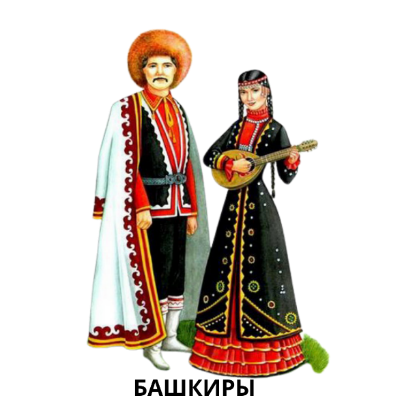 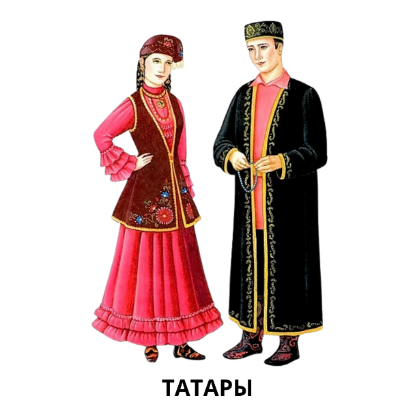 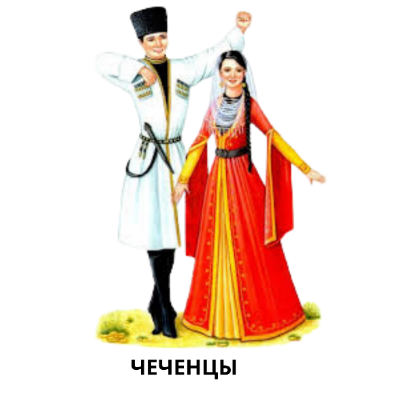 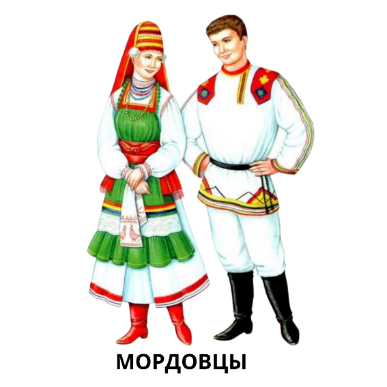 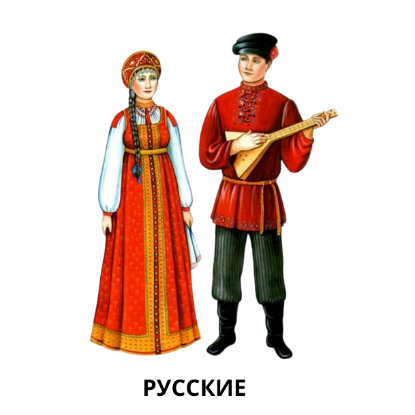 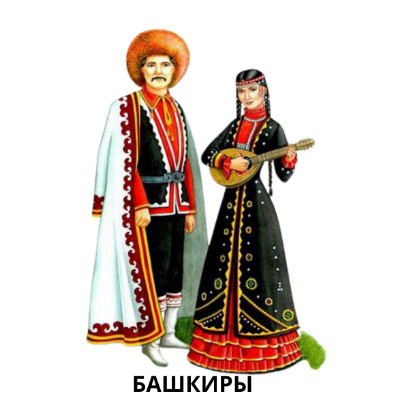 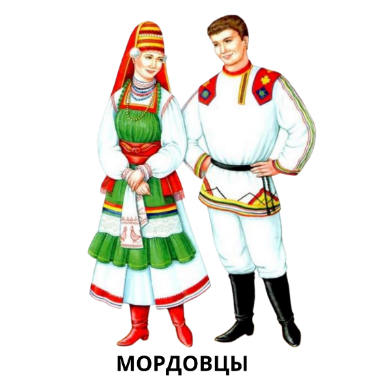 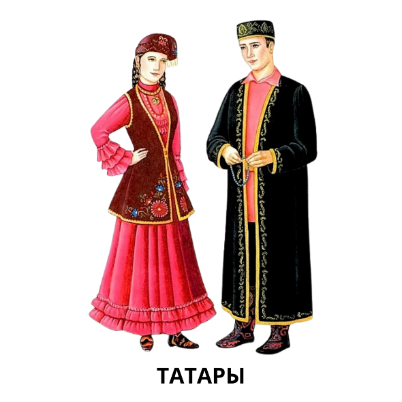 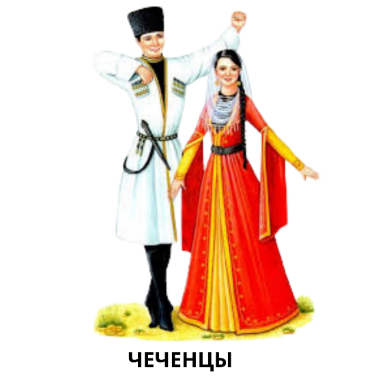 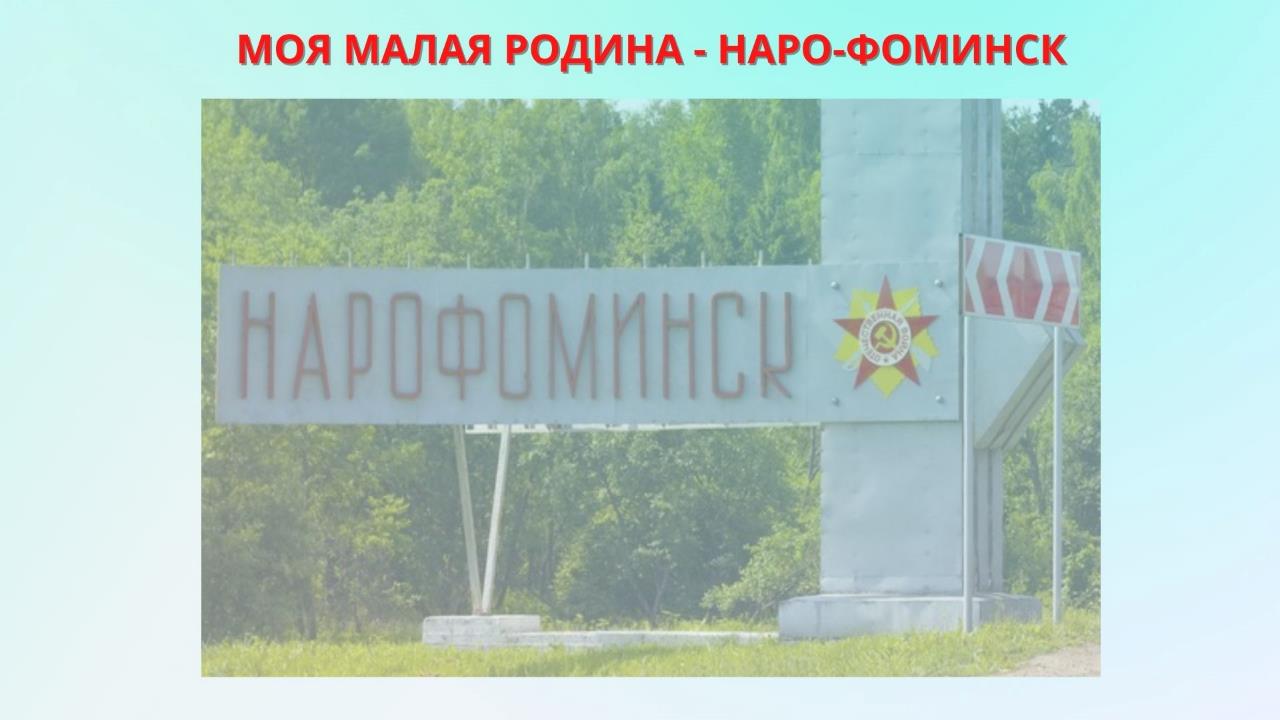 МЕНЮ
ДАЛЕЕ
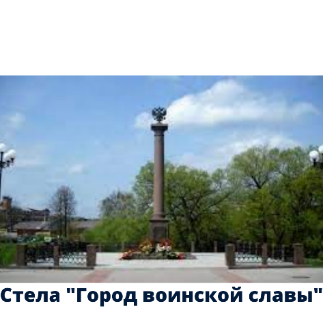 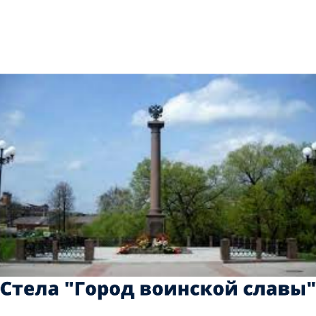 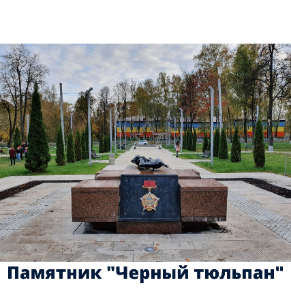 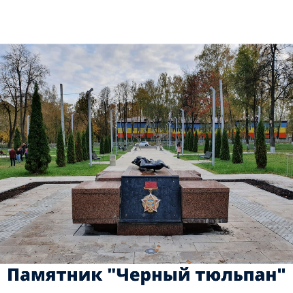 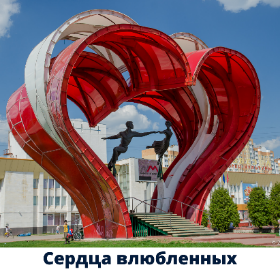 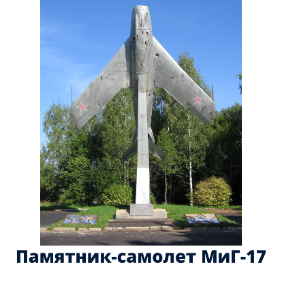 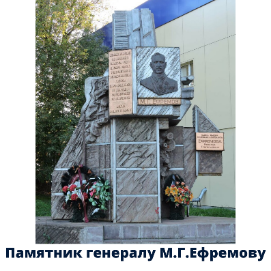 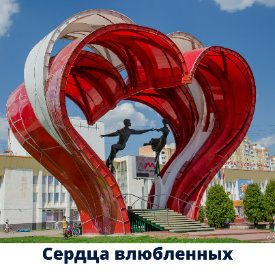 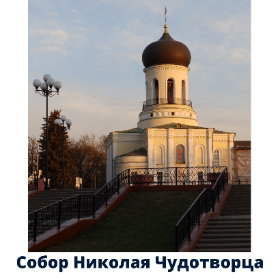 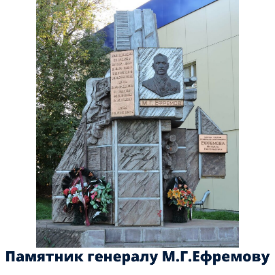 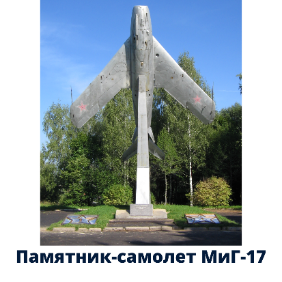 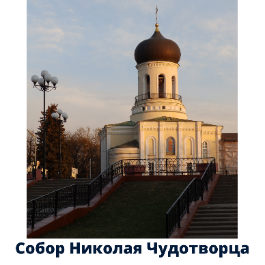 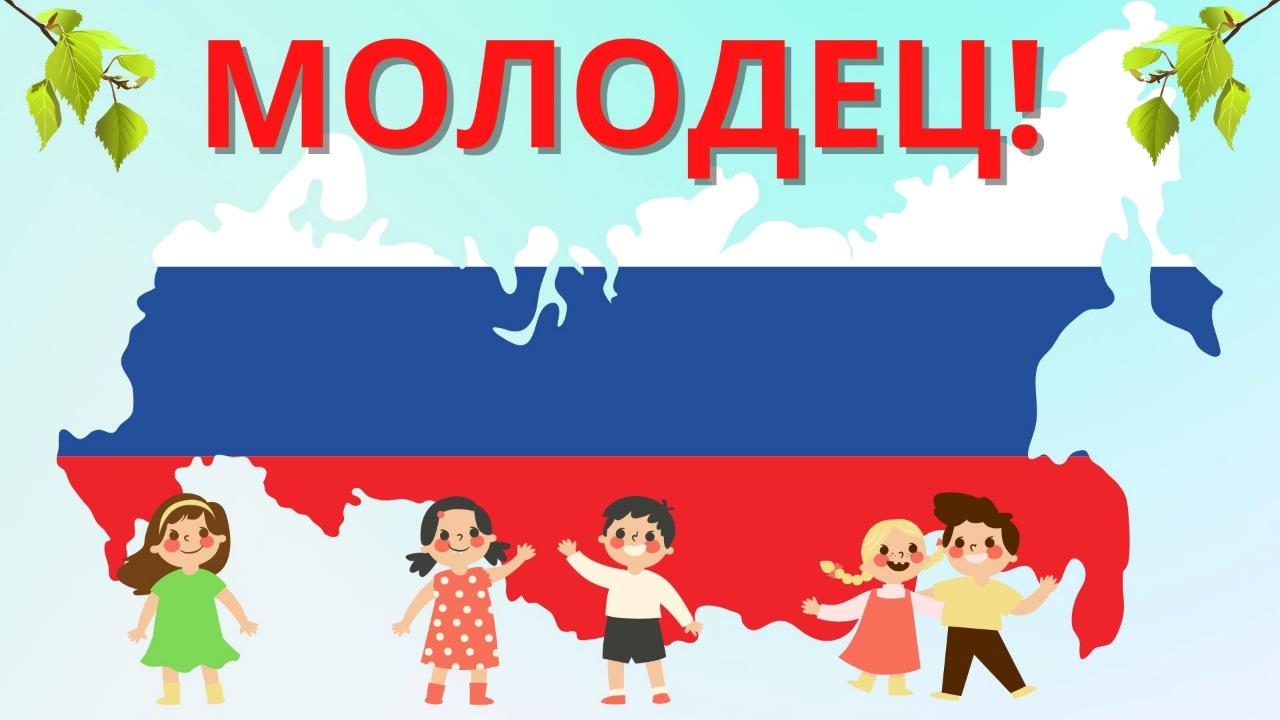 МЕНЮ